INTRODUCTION TO BUSINESS INTELLIGENCEBIA 3713Week 4
Naveen Kumar
Agenda
Know your Data

Descriptive Analytics
Hands on Practice with Graphical Summary Measures
Numerical Summary Measures and Business Applications

Discussion (Reading Materials)

Summary and Conclusion
Types of Analytics
Descriptive Analytics
Arranging, summarizing, and presenting data in a convenient and informative way

Simple, yet powerful techniques for uncovering patterns that offer insights

Examples:
Determining the sales performance in different regions of a company
Categorizing customers by their likely product preferences
Identifying the performance of the call center teams in different locations etc.
Monitoring Covid-19 trends
Descriptive Analytics
Graphical Techniques
Presents data in ways that make it easy to extract useful information

Numerical Techniques 
To summarize data
Analytics: Graphical Techniques
Graphical Techniques
Presents data in ways that make it easy to extract useful information
Objectives
Understand and use appropriate graphical methods suitable for a given set of data
Transform raw data into information through graphical display using prominent graphical methods
Describe the relationship between two variables
Categorical Data: Nominal
Typically, the permissible calculation on nominal data is to count the frequency of each value or variable
Can be visualized with bar graph or pie chart
Graphical Measures: Interval Data
Histogram
To graphically describe interval data
Construct a frequency distribution from which a histogram can be drawn
Create sets of intervals (called bins) that cover the complete range of observations and count the number of observations that fall into each set
Histogram Shapes
Symmetric: draw a vertical line down the center of the histogram and the sides should be identical in shape and size

Skewed: a long tail extending either to the right or left

Modality: A unimodal histogram has a single peak, while a bimodal histogram has two peaks

Bell shaped: a special type of symmetric unimodal histogram is one that is bell shaped
Many analytical techniques require that the population be bell shaped
Drawing the histogram helps to verify the shape of the distribution of a variable in a population
Histogram Shapes
Bell-shaped: A bell-shaped  usually presents a normal distribution (symmetric unimodal)
Bimodal: A bimodal shape has two peaks. This shape may show that the data has come from two different systems. If this shape occurs, the two sources should be separated and analyzed separately.
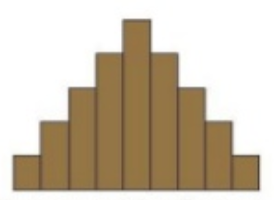 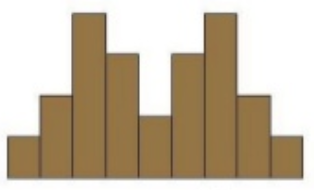 Skewed Right: A distribution skewed to the right is said to be positively skewed.
Skewed Left: A distribution skewed to the left is said to be negatively skewed.
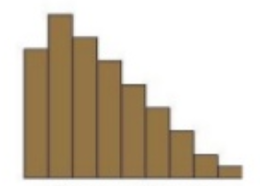 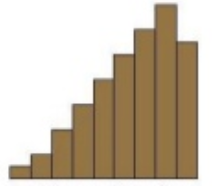 Bar Chart vs Histogram
Difference between a Bar Chart and Histogram?
Histograms do not have gaps between adjacent columns because columns represent continuous, quantitative data
Relationship Between Two Variables
Scatter Diagram
Plot two continuous variables against one another
Independent variable is labeled X: plotted on the horizontal axis
Dependent variable is labeled Y: plotted on the vertical axis
We are interested in the linearity and direction of the scatter
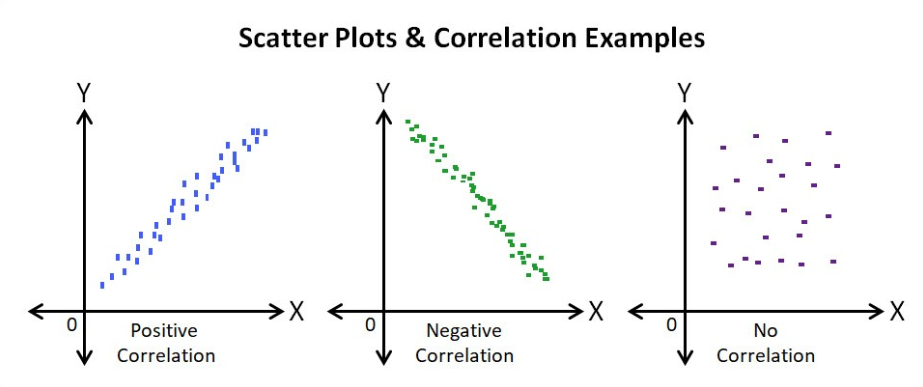 Perfect negative linear relationship
Perfect positive linear relationship
No linear relationship
Histogram
Class Interval Widths (General Guidelines)
Number of Observations       Number of Classes
Less than 50                                    5–7
50–200                                             7–9
200–500                                          9–10
500–1,000                                      10–11
1,000–5,000                                   11–13
5,000–50,000                                 13–17
More than 50,000                          17–20
Practice Exercise
A student enrolled in a business intelligence program is attending the first class of the required statistics course. The student is somewhat apprehensive because he believes the myth that the course is difficult. To alleviate his anxiety the student asks the professor about last year’s scores. The professor provides a list of the final scores, which is composed of term work plus the final exam. What information can the student obtain from the list?
Practice Exercise
As part of a larger study, a long-distance company wanted to acquire information about the monthly bills of new subscribers in the first month after signing with the company. The company’s marketing manager conducted a survey of 200 new residential subscribers and recorded the first month’s bills. He planned to present his findings to senior executives. What information can be extracted from these data?
Practice Exercise
The marketing manager of a major brewery wanted to analyze the light beer sales among college and university students who do drink light beer. A random sample of 285 graduating students was asked to report which of the following is their favorite light beer: 

1= Bud Light, 2 = Busch Light, 3 = Coors Light, 4 = Michelob Light, 5 = Miller Lite, 6 = Natural Light, 7 = Other brands

Construct a frequency and relative frequency distribution for these data and graphically summarize the data by producing a bar chart and a pie chart.
Practice Exercise
A real estate agent wanted to know to what extent the selling price of a home is related to its size. To acquire this information, he took a sample of 12 homes that had recently sold, recording the price in thousands of dollars and the size in hundreds of square feet. Use a graphical technique to describe the relationship between size and price.
Numerical Techniques
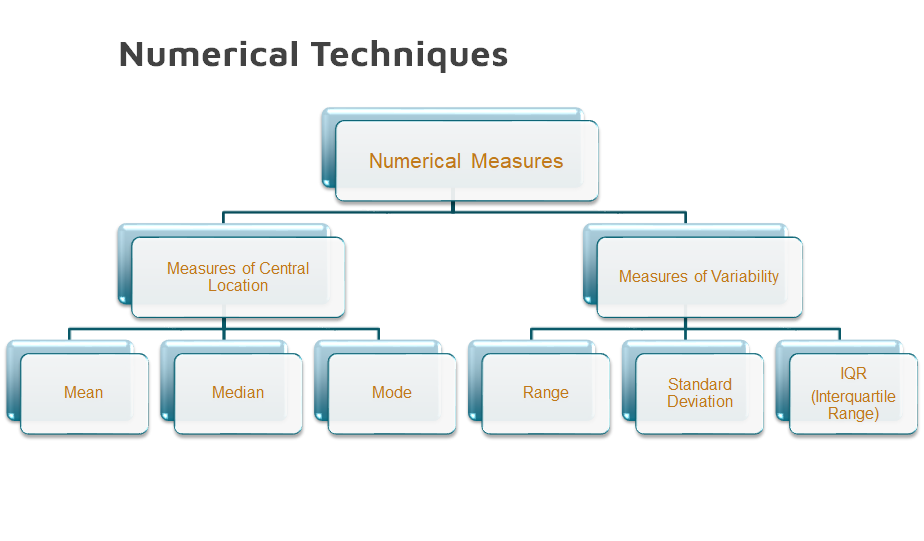 Measures of Central Location
Mean (Average)
Sum all observations and divide by the number of observations
Appropriate for describing measured data e.g. height, test scores, etc.
Sensitive to extreme values (outliers)
	Example: When a billionaire moves into a neighborhood, the average 	household  income increases beyond what it was previously


Median
Sort the data in order and find the value of the middle observation
In case of an even number of observations, find the mean of the two middle values
Not sensitive to outliers
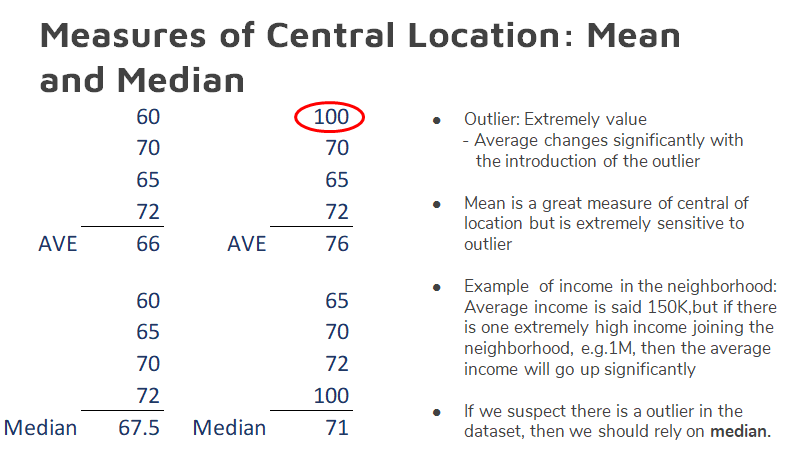 Histogram: Outliers and Skewness
Outliers in data will cause a histogram to be skewed
Mean = Median = Mode results in a normal distribution with no skewness





Mean > Median, will skew the histogram to the right – positively or “Right” skewed (long tail points right)
Mean < Median, will skew the histogram to the left – negatively or “Left” skewed (long tail points left)
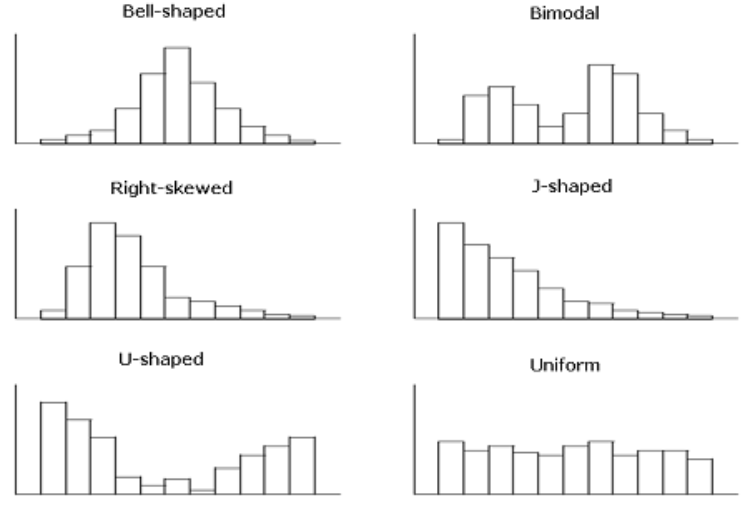 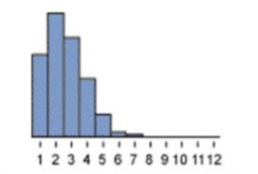 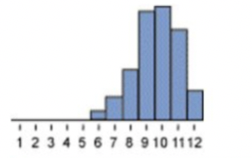 Mean < Median
Mean > Median
Measures of Central Location
Mode
Most frequent data observation
A set of data may have more than one mode
For large datasets, finding a modal class is much more relevant than a single-value mode
Measures of Central Location
Which of the three measures should we choose?
The mean is usually our first selection. However, there are instances when the median is better
The mode is seldom the best measure of central location
Median has an advantage in not being sensitive to outliers
Summary and Questions
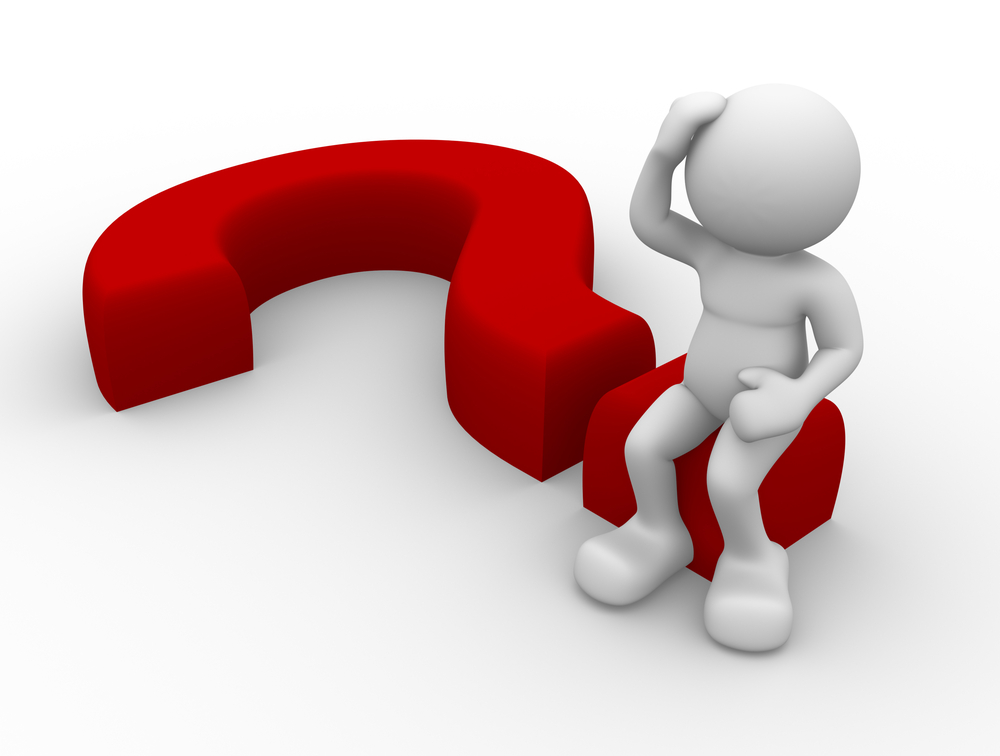